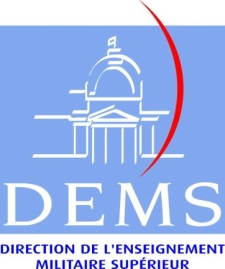 NO RELEVANT FEEDBACK —
NO SUCCESS ON THE TRACK
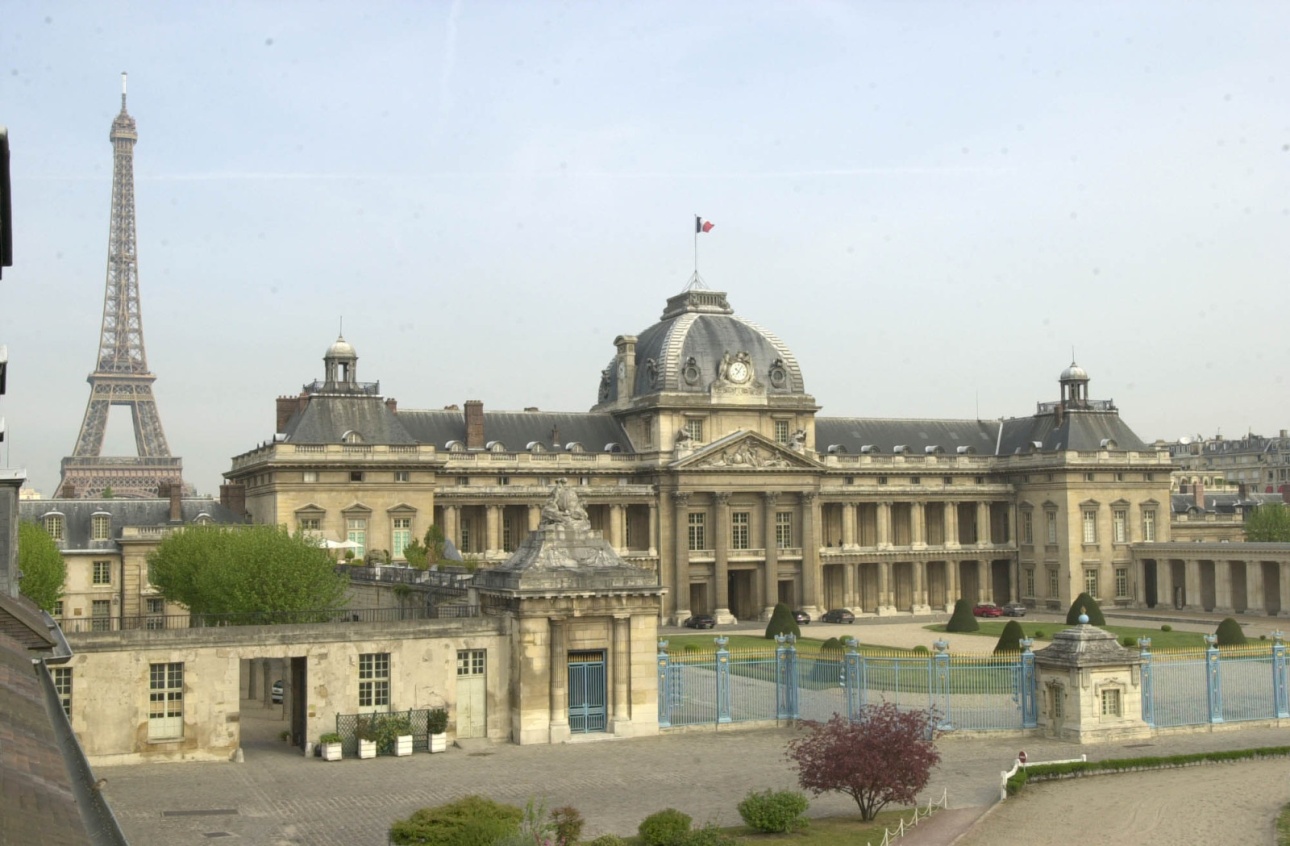 Jérôme COLLINEcole de GuerreDépartement Langue française
No Relevant Feedback – No success on the Track
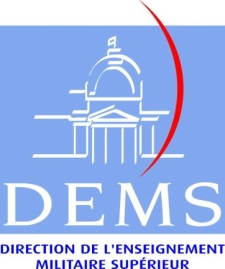 Jérôme COLLIN – Ecole de Guerre – Département Langue française
No Relevant Feedback – No success on the Track
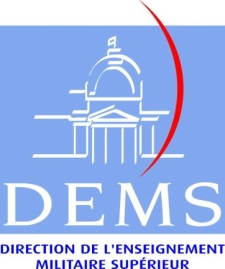 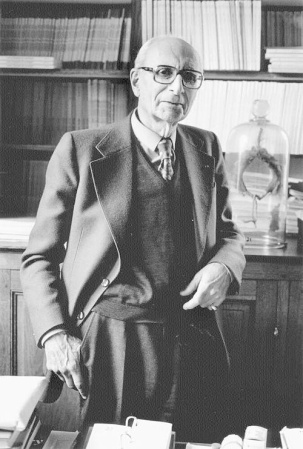 « Instruit, comme beaucoup d’autres, dans des lycées où l’entrée et la sortie de chaque classe se faisaient au tambour, où les moindres manquements à la discipline étaient sévèrement punis, où les compositions se préparaient dans l’angoisse, et où leurs résultats, proclamés sur un mode très solennel par le proviseur accompagné du censeur, causaient l’abattement ou la joie, je ne sache pas qu’enfants, la grande majorité d’entre nous en aient conçu haine ou dégoût. Adulte et par surcroît ethnologue, je retrouve dans ces usages le reflet, affaibli certes mais toujours reconnaissable, de rites universellement répandus qui confèrent un caractère sacré aux démarches par lesquelles chaque génération se prépare à partager ses responsabilités avec celle qui la suit. »

Claude Lévi-Strauss, Le regard éloigné [The View from Afar], Plon, 1983, p. 366
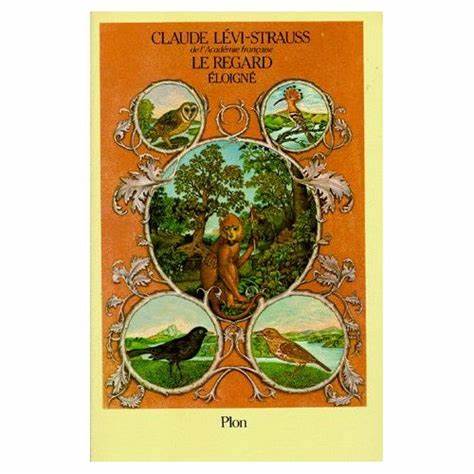 Jérôme COLLIN – Ecole de Guerre – Département Langue française
No Relevant Feedback – No success on the Track
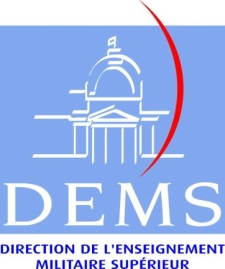 Jérôme COLLIN – Ecole de Guerre – Département Langue française
No Relevant Feedback – No success on the Track
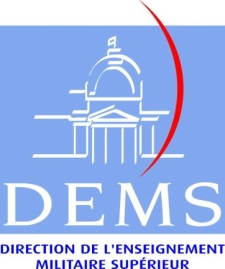 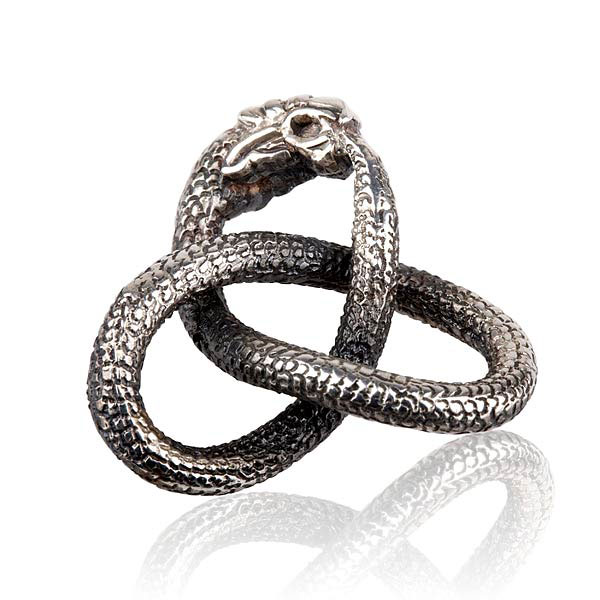 Jérôme COLLIN – Ecole de Guerre – Département Langue française
No Relevant Feedback – No success on the Track
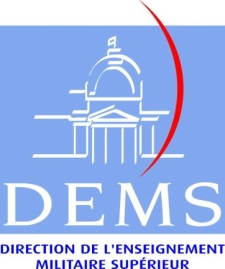 Jérôme COLLIN – Ecole de Guerre – Département Langue française
No Relevant Feedback – No success on the Track
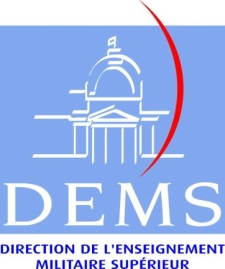 Jérôme COLLIN – Ecole de Guerre – Département Langue française
No Relevant Feedback – No success on the Track
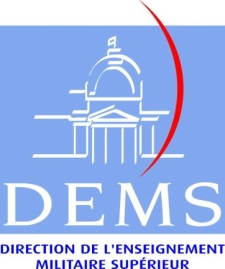 Jérôme COLLIN – Ecole de Guerre – Département Langue française
No Relevant Feedback – No success on the Track
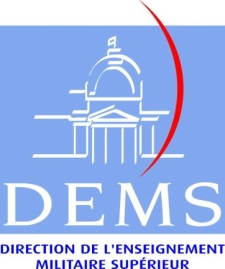 Jérôme COLLIN – Ecole de Guerre – Département Langue française
No Relevant Feedback – No success on the Track
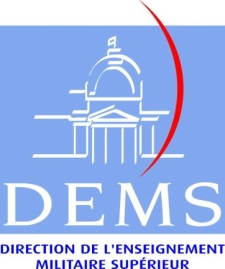 Jérôme COLLIN – Ecole de Guerre – Département Langue française
No Relevant Feedback – No success on the Track
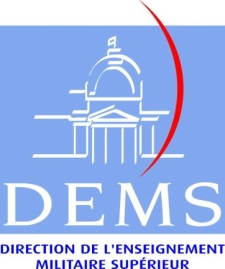 Jérôme COLLIN – Ecole de Guerre – Département Langue française
No Relevant Feedback – No success on the Track
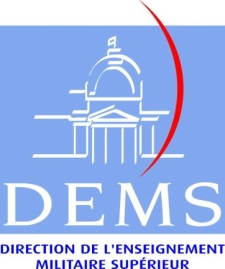 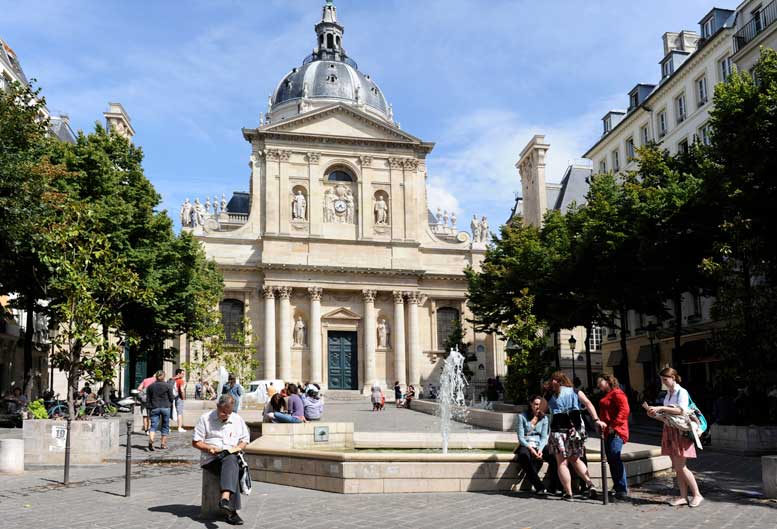 Jérôme COLLIN – Ecole de Guerre – Département Langue française
No Relevant Feedback – No success on the Track
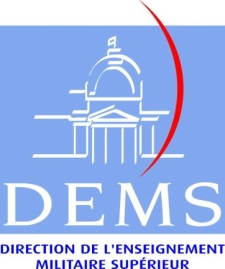 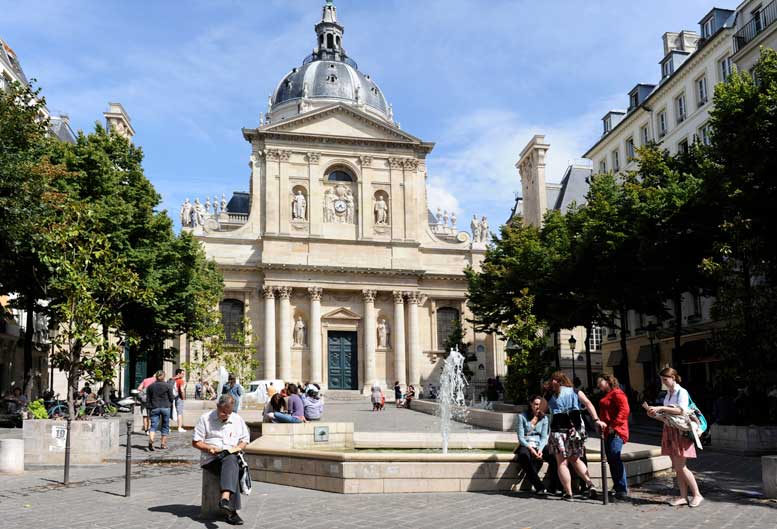 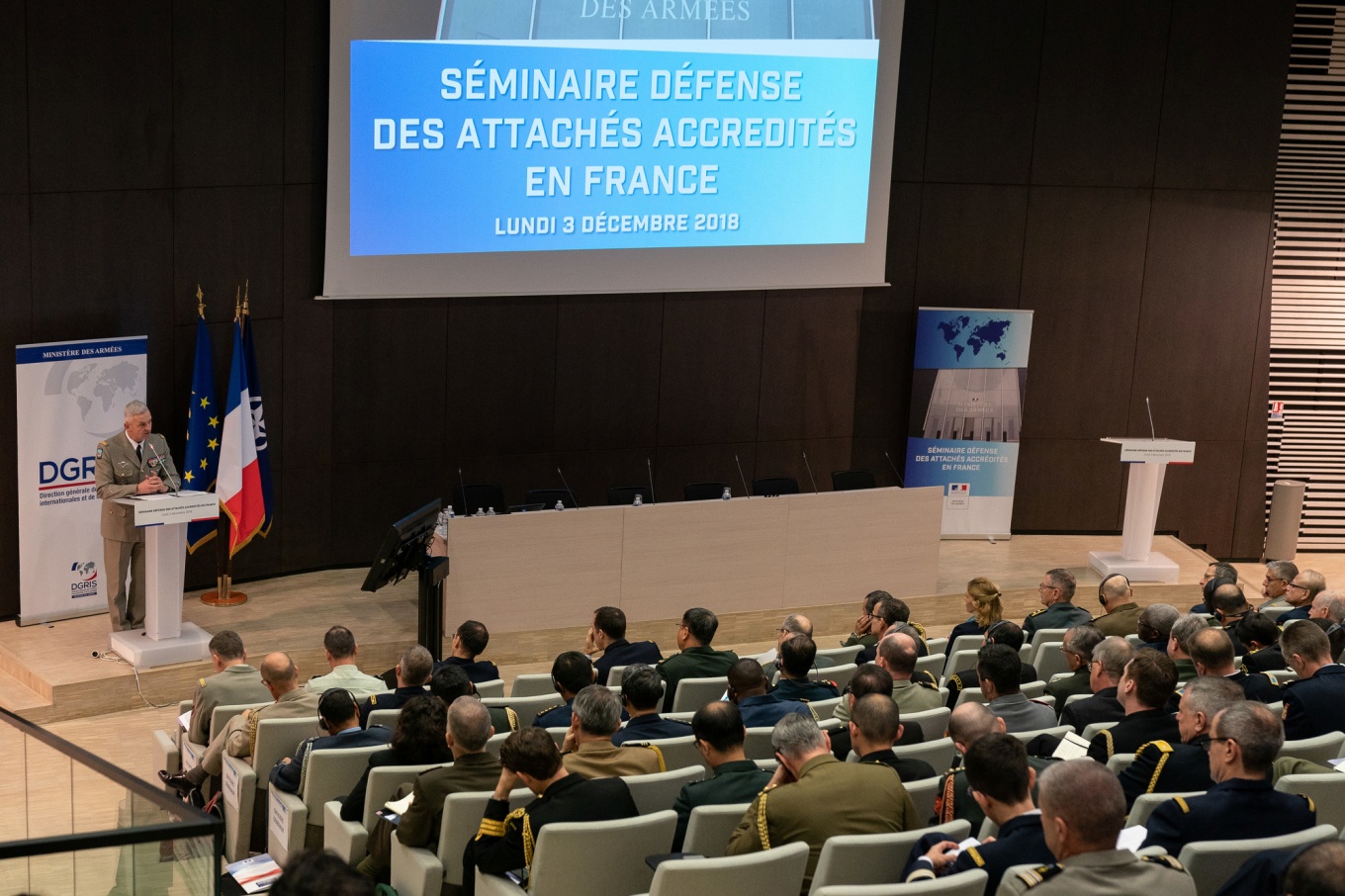 Jérôme COLLIN – Ecole de Guerre – Département Langue française
No Relevant Feedback – No success on the Track
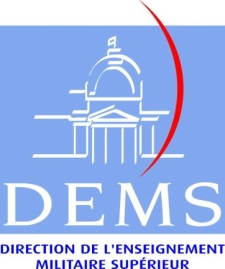 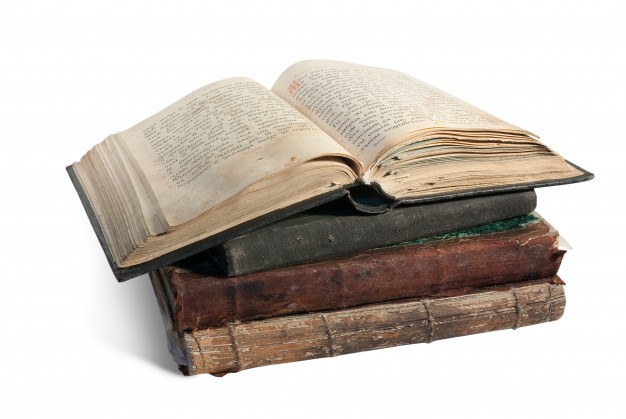 Jérôme COLLIN – Ecole de Guerre – Département Langue française
No Relevant Feedback – No success on the Track
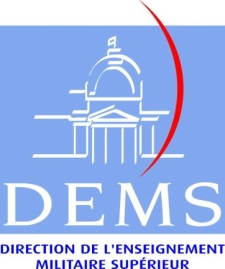 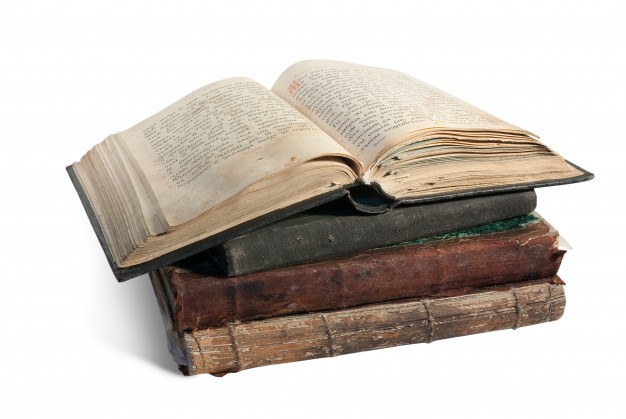 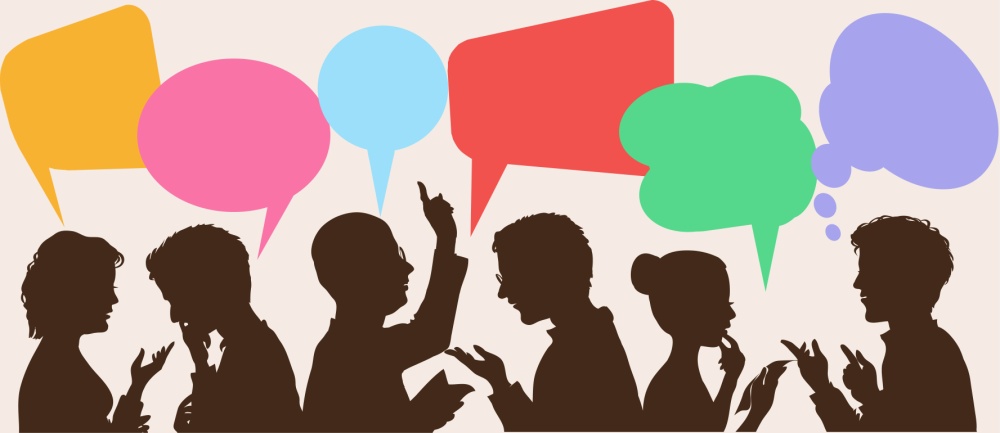 Jérôme COLLIN – Ecole de Guerre – Département Langue française
No Relevant Feedback – No success on the Track
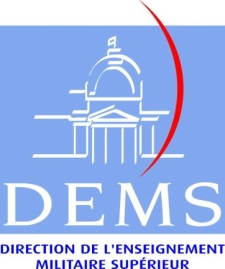 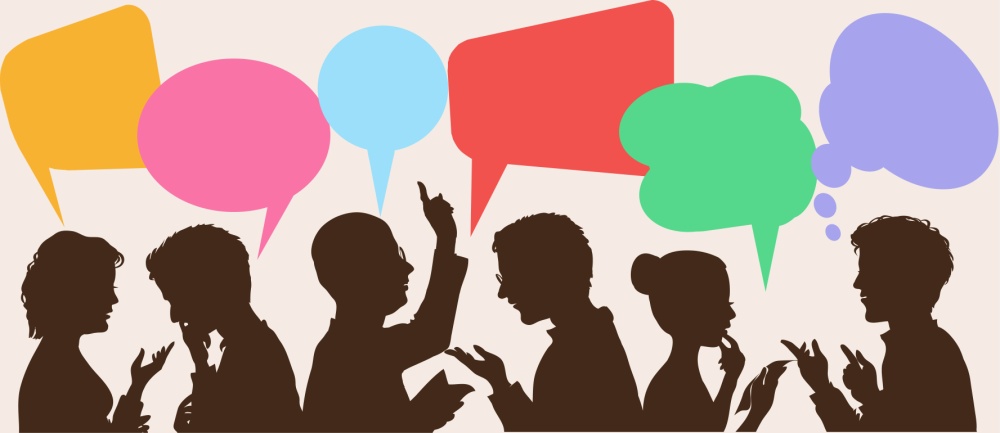 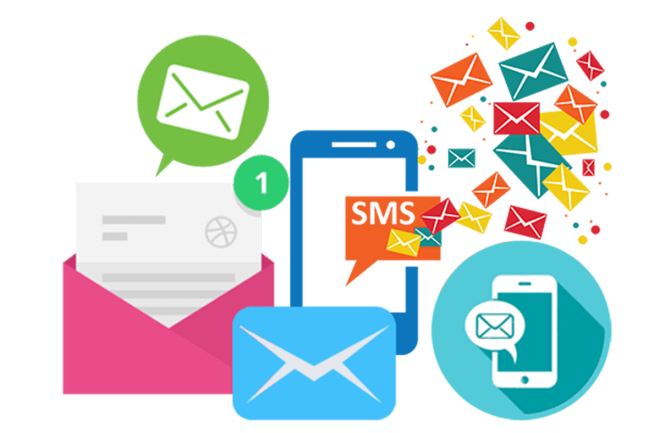 Jérôme COLLIN – Ecole de Guerre – Département Langue française
No Relevant Feedback – No success on the Track
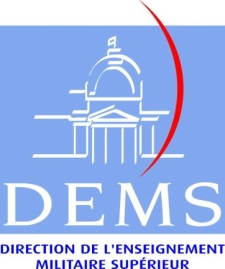 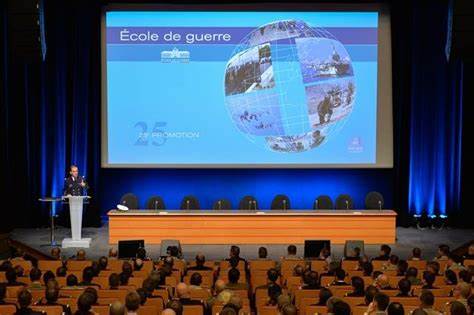 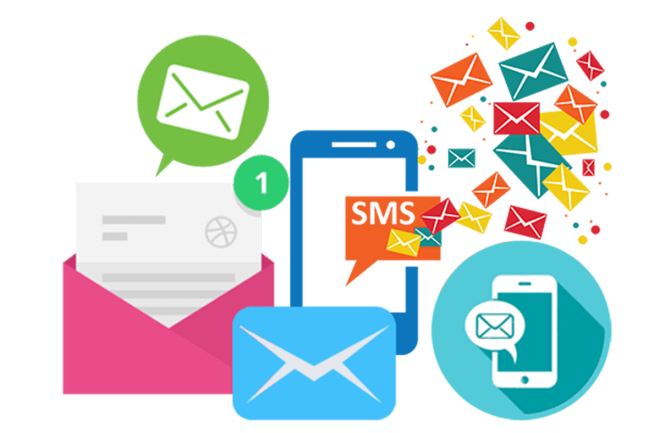 Jérôme COLLIN – Ecole de Guerre – Département Langue française
No Relevant Feedback – No success on the Track
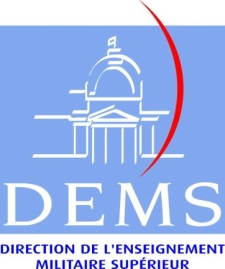 Jérôme COLLIN – Ecole de Guerre – Département Langue française